Slovenský zväz včelárov, o.z.
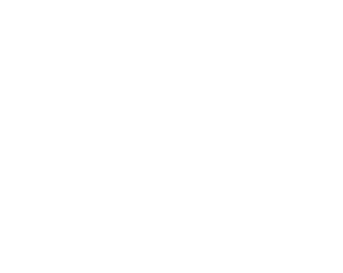 Organizačno -personálny audit
December 2023
Východisková situácia
S výmenou funkcionárov na vedúcich pozíciách Slovenského zväzu včelárov        v roku 2023 nastala potreba optimalizovať a efektivizovať činnosť jednotlivých výkonných zložiek, špeciálne sekretariátu SZV s pracoviskom na Svrčej ulici 14     v Bratislave. V tejto súvislosti sa organizačno-personálny audit v dohodnutom limitovanom rozsahu dodávky 10 človekodní, zameriava na posúdenie nasledovných oblastí:
Zhodnotenie súčasného stavu
Identifikácia efektívnych postupov
Analýza pracovných úloh a zodpovedností
Hodnotenie kompetencií a zručností
Návrhy na optimalizáciu
Plán implementácie
Rozsah služieb - Personálny audit Slovenský zväz včelárov o.z
SZV v kontexte „poslania“ občianskych združení
V rámci SZV je možné pozorovať nekonzistentnosť záujmov jednotlivých členov/funkcionárov zväzu, kde na jednej strane funguje osobná zanietenosť a nadšenie pre včelárstvo a rozvoj včelárenia na Slovensku a strane druhej vidieť presadzovanie vlastných záujmov a obohacovania sa na platforme občianskeho združenia.

Cieľom občianskych združení je obvykle aktívna účasť a angažovanosť v spoločenských, kultúrnych, environmentálnych alebo iných oblastiach pre dobro komunity. Členovia sa zväčša zapájajú do činností občianskeho združenia z iných dôvodov ako je získavanie finančného prospechu. Poslaním môže byť napríklad: 
Podpora komunity
Ochrana práv a záujmov
Vzdelávanie a osvetová činnosť
Kultúrna podpora
Zlepšovanie kvality života
Spoločenská zodpovednosť a dobrovoľníctvo

Hoci môžu existovať rôzne spôsoby odmeňovania členov, väčšina občianskych združení je založená na dobrovoľníckej práci a neziskových princípoch. Členovia sa zvyčajne zapájajú do činností združenia z osobnej motivácie, s cieľom priniesť pozitívne zmeny do svojho okolia a prispieť k určitým hodnotám alebo cieľom, ktoré združenie reprezentuje.
Aj keď nie je neobvyklé, aby niektoré občianske združenia poskytovali dobrovoľníkom nejaké nepriame výhody alebo odmeny (napríklad vzdelávacie príležitosti, ďalšie vedomostné získanie, verejné uznanie atď.), finančný zisk z členstva v takýchto združeniach nie je zvyčajne primárnym dôvodom pre účasť. Záujem a angažovanosť v otázkach, ktoré združenie podporuje, sú obvykle kľúčovými faktormi pre členstvo a aktívne zapojenie sa.
Občianske združenia – princípy fungovania:
Faktory, ktoré by mohli ovplyvniť hodnotenie vhodnosti platenia členom za ich služby:
Dobrovoľnícka povaha: Väčšina občianskych združení sa spolieha na dobrovoľnícku prácu svojich členov. Ak je združenie založené na dobrovoľníckej práci, môže byť považované za nevhodné platiť členov za ich služby, pretože dobrovoľnícka práca obvykle zahŕňa dobrovoľnícky prínos.

Finančné možnosti združenia: V niektorých prípadoch môže občianske združenie disponovať finančnými zdrojmi   a byť schopné platiť členom za špecifické služby. To by však mohlo byť vhodné len v prípade, ak takéto platenie neohrozuje finančnú stabilitu združenia alebo nesmie odvádzať prostriedky od jeho primárnych cieľov.

Transparentnosť a spravodlivosť: Ak by sa malo platiť členom za ich služby, dôležité je, aby proces pridelenia platieb bol transparentný a spravodlivý. To by mohlo zahŕňať jasné kritériá na určenie hodnoty služby a spravodlivé rozdelenie dostupných finančných prostriedkov.
Pravidlá združenia: Stanovy a pravidlá združenia by mali byť jasným usmernením v otázke platenia členov za služby. Ak sú pravidlá združenia také, že členovia môžu byť platení za svoju prácu, môže to byť považované za vhodné, pokiaľ je to v súlade s cieľmi združenia a záujmami jeho členov.
V konečnom dôsledku je otázka platenia členov za služby vecou vnútorného rozhodnutia združenia a jeho členov, ktoré by malo byť v súlade s etickými normami a cieľmi organizácie.
.
Všeobecné pozorovania/manažérske zhrnutie (časť 1.)
Prácu a fungovanie sekretariátu zväzu treba posudzovať nie len izolovanie v  rámci sídla SZV Svrčia 14 v Bratislave,  ale aj v súvislosti s nastavením činností a komunikácie zodpovedných funkcionárov regionálnych zložiek – tak krajských ako aj základných organizácií. 
Všeobecne pozorujeme odklon individuálnych členov a funkcionárov združenia od základného poslania občianskeho združenia SZV v prospech finančného prínosu pre jednotlivca
Celkovo sa organizácia SZV nachádza v stave vzťahovej nedôvery medzi jednotlivými zložkami, funkcionármi a pracovníkmi, čo neprospieva efektívnemu fungovaniu zväzu
Sekretariát SZV, jeho vykonávané činnosti a organizácia práce zamestnancov postrádajú efektívne a moderné riadenie 
Sekretariát sa z pohľadu štruktúry organizácie nachádza v zastaranom systéme s vysoko centralizovanými úkonmi                         a  nedostatočnou distribúciou procesov a zodpovedností na jednotlivé krajské a následne základné organizácie                              / napr. v oblasti prideľovania dotácií, poradenstva, krúžková činnosť a pod./
Vedenie sekretariátu je neefektívne, skostnatené a zároveň preťažené činnosťami, ktoré nepatria do jeho kompetencií
Pozorujeme neusporiadanosť a nekoordinovanosť v mnohých organizačných a administratívnych oblastiach spadajúcich pod sekretariát SVZ, ako je napríklad správa informačných technológií, správa dokumentov, nastavenie rôznych zmluvných vzťahov s jednotlivými dodávateľmi, správa skladu a celkovo priestorov sekretariátu SZV
Umiestnenie administratívnej zložky zväzu v Bratislave je z pohľadu nákladov, dostupnosti pracovnej sily a aj logistickej dostupnosti pre členov regionálnych organizácií nie optimálne
Hrubé mzdy zamestnancov sekretariátu sú v porovnaní s podobnými pozíciami v Bratislave nadhodnotené. Naviac je k tomu preplácaný aj určitý podiel nadčasov – ktoré vznikajú hlavne v dôsledku neefektivity a nadmernej administratívy
Všeobecné pozorovania/manažérske zhrnutie (časť 2.)
Práca regionálnych odborných poradcov: nespochybňujeme ich dôležitosť, naopak, ich činnosť je kľúčovou vzdelávacou a podpornou aktivitou pre včelárov. Avšak – ak existuje konsenzus, že ich paušálna sadzba je nastavená podľa počtu včelstiev (čo dáva zmysel    s ohľadom na množstvo práce), je potrebné preveriť formálnu nutnosť vypĺňania pracovných výkazov (nariadenie EU?) kvôli aktuálnemu nesúladu časovej náročnosti práce odborného poradcu podľa regiónu/počtu včelstiev vs. 40 vykazovaných hodín týždenne každým regionálnym poradcom. V prípade, ak by bola stanovená paušálna odmena podľa počtu včelstiev a teda podľa množstva práce, a EU by nevyžadovala formálny výkaz, v tomto prípade by vypĺňanie a kontrola pracovného výkazu bola zbytočnou administratívnou aktivitou. (Podľa zákona nie je vyžadované, aby zamestnanec pracujúci na základe dohody o pracovnej činnosti predkladal pracovný výkaz, ak na tom zamestnávateľ netrvá). Tento pracovný výkaz by dával zmysel, keby boli poradcovia hodnotení na základe skutočne odpracovaných hodín, kde by sa ale predpokladalo, že ich budú evidovať čestne podľa skutočnosti. 
Vedenie účtovníctva: vzhľadom na veľkosť organizácie SZV považujeme zamestnávanie samostatnej účtovníčky za neekonomické   a náročné aj z pohľadu nedostatku kvalitných a skúsených profesionálov na pracovnom trhu, špeciálne v Bratislave, ale nie len. Vzhľadom na odchod súčasnej zamestnankyne do dôchodku od januára 2024  je potrebné urgentne zabezpečiť – adekvátnu náhradu – optimálne outsourcingom účtovníctva a spracovania miezd
Výhody outsourcingu účtovníctva pre SZV: 
Podpora digitalizácie a zjednodušenie administratívnych procesov
Finančné hľadisko – podľa dostupných informácií by cena za samotné vedenie účtovníctva a spracovanie miezd mala byť       v rozpätí cca 1400 – 1800 Eur plus DPH mesačne
Kvalita vedenia účtovníctva – nie je pravdepodobné, že samostatná účtovníčka zamestnaná na plný úväzok bude mať dostatok priestoru a dosah na odborné vzdelávanie, ktoré je potrebné a ktoré účtovné firmy dokážu bežne zabezpečiť
Možnosť zastupiteľnosti v prípade výpadku – v prípade použitia outsourcingu sa riziko výrazne znižuje.
Všeobecné pozorovania/manažérske zhrnutie (časť 3.)
Zmluvné vzťahy a s tým súvisiaca starostlivosť o majetok SZV v Kráľovej pri Senci sú absolútne nejasné, resp. postrádajú ekonomický zmysel pre SZV. V tejto súvislosti sa javí zamestnávanie samostatného záhradníka na plný úväzok ako nadbytočné. Zároveň, podľa nezávislých názorov (ktoré ale nevieme v danom rozsahu auditu overiť) služby reálne poskytované záhradníkom nie sú v rozsahu plného úväzku. Zároveň, jeho mzda je vzhľadom na lokalitu/požadované vzdelanie a zodpovednosti rovnako nadhodnotená
Digitalizácia: SZV funguje vo veľmi papierovej forme, čo je nielen nemoderné, neefektívne ale aj neekologické. Obhajoba, že členská základňa nie je pripravená na digitalizáciu nie je adekvátna, resp. nereflektuje potreby zväzu do budúcnosti. Je potrebné maximálne zdigitalizovať komunikáciu s členmi, zaškoľovacie aktivity a nastaviť vnútorné procesy tak, aby bolo možné do čo najväčšej miery nahradiť papierové formuláre 
Marketing: odporúčame prehodnotiť pomer prostriedkov vynaložených na fyzické marketingové predmety a tlačoviny v prospech digitálneho obsahu, napr. videí a podpory odborného obsahu na sociálnych sieťach
Vysoké prostriedky vynakladané na stretnutia výkonného výboru – pri danom vysokom počte funkcionárov SZV, odporúčame zredukovať osobné stretnutia výboru na 2-3 ročne a ostatné riešiť online
Vyhodnocovanie práce jednotlivých zamestnancov a dodávateľov: neexistujúci efektívny systém hodnotenia výkonu a kvality práce zamestnancov. Rola Vedúceho sekretariátu by mala dávať väčší dôraz na vyhodnocovanie (kontrolu efektivity) práce jednotlivých zamestnancov, spolu s priebežnou identifikáciou možností na zlepšenie a zjednodušenie. Zároveň je potrebné zlepšiť prehľadnosť a sledovanie realizácie a naplnenia dodávateľských zmlúv. 
Potreba lepšieho plánovania v rámci schvaľovacieho procesu – s ohľadom na plánovanú prítomnosť predsedu zväzu na sekretariáte je potrebné nastaviť lepšie plánovanie a pripravenosť na schvaľovanie potrebných aktivít a podpisovanie dokumentov
Je otázkou, do akej miery a v ktorých prípadoch suplujú (alebo nie) a duplikujú pracovníci sekretariátu činnosť regionálnych zložiek – hlavne ohľadom poskytovania informácií a poradenstva ohľadom dotácií
Poplatky na základnej a regionálnej úrovni nie sú konzistentné a tým pádom nie je konzistentné ani odmeňovanie funkcionárov regionálnych organizácií, čo môže spôsobovať nejednotnosť vo výkone a poskytovaných službách členom. Odporúčame zrevidovať v prospech nastavenia očakávaní od jednotlivých organizácií.
Popis súčasného stavu, identifikácia nedostatkov a návrh odporúčaní
Popis súčasného stavu, identifikácia nedostatkov a návrh odporúčaní
Popis súčasného stavu, identifikácia nedostatkov a návrh odporúčaní
Nadčasy
Zdroj: interný prehľad o dochádzke zamestnancov
Z uvedeného prehľadu je zrejmé, že nadčasy, resp. využívanie konta pracovného času nie je medzi zamestnancami rovnomerné
Z pohľadu dosiahnutia efektivity nákladov na vynakladanú prácu, ale zároveň aj podpory rovnováhy medzi pracovným a súkromným životom je dôležité sa sústrediť na minimalizácia nadčasov a práce cez víkendy, ak to nie je absolútne nevyhnutné, a stanovenie jasných hraníc pre komunikáciu s členmi SZV mimo pracovného času
Popis súčasného stavu, identifikácia nedostatkov a návrh odporúčaní
Popis súčasného stavu, identifikácia nedostatkov a návrh odporúčaní
Popis súčasného stavu, identifikácia nedostatkov a návrh odporúčaní
Platový benchmark
Zdroj: Platy.sk ku dňu 28.11.2023
*Platové rozpätie zamestnancov pracujúcich v Slovenskej republike, ide o celkový mesačný
 plat vrátane bonusov
Profesia.sk
Podľa aktuálne ponúkaných pozícií na najväčšom slovenskom internetovom 
pracovnom portáli sa hrubá mzda /bez bonusov/ na jednotlivé pozície bez významných 
jazykových predpokladov v hlavnom meste Bratislava pohybuje najčastejšie 
v týchto úrovniach:

Office manager  1700 Euro /od 1400 do 2200 Euro/     
Administratívny pracovník/asistent /referent  1300 Euro /od 1100 do1500 Euro/
Senior účtovník 1600 -1800 Euro /od 1500 do 2000 Euro/